Desert Kangaroo Rats
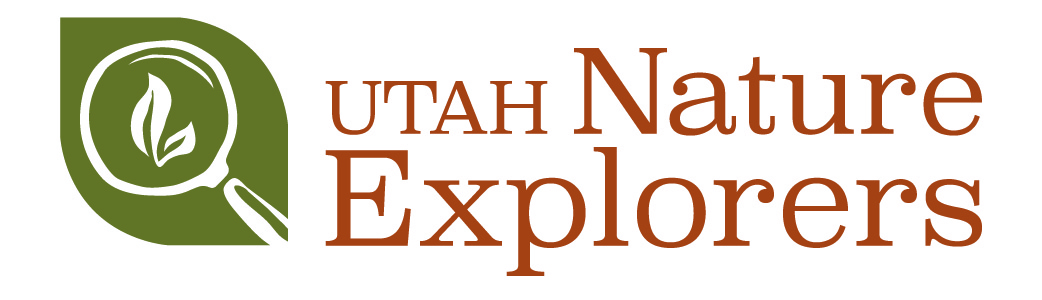 Utah State University Extension
Welcome Aboard!
Hello there, Utah Nature Explorers! Today, we are going to learn about an amazing (and very small animal) called a Desert Kangaroo Rat. 

	We will be learning about it’s adaptations that allow it to survive in the desert environment, and will even get to see a short video clip of a real Desert Kangaroo Rat. 

	Have fun!!
What are Kangaroo Rats?
Desert Kangaroo Rats are small rodents that make their home in the southwestern corner of Utah, and throughout all of the Mojave Desert. They have many incredible adaptations that allow them to live in the desert environment.

They are called ‘Kangaroo Rats’ because of their enormous back legs that support their entire body, similar to kangaroos.
Check out those huge back legs on this little body! These legs can help the Kangaroo Rat jump in deep sand, dig burrows, and escape from predators quickly.
Admirable Adaptations
One of the coolest adaptations of the Kangaroo Rat is that if it doesn’t have (or can’t find) a water source, it can use the moisture from the seeds it eats as the needed water!

Some Kangaroo Rats in captivity still choose to use the moisture from their seeds instead of drinking the water provided for them.
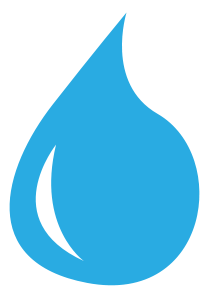 Admirable Adaptations, cont.
It’s not just water that Kangaroo Rats have neat adaptations for – Desert Kangaroo Rats are also well adapted to provide for their food needs. 

Kangaroo Rats search for most of their food at night. They have fur-lined cheek pouches where they can store the food they gather. 

They can store this food in their cheek pouches for weeks at a time, if needed!
Admirable Adaptations, cont.
Desert Kangaroo Rats are also able to protect themselves from the heat of the sun. Their fur is light and dense, which means that the rat can stay cooler. 

If that doesn’t seem like enough, they also have guard hairs which protect their legs and feet from exposure to the hot sun.
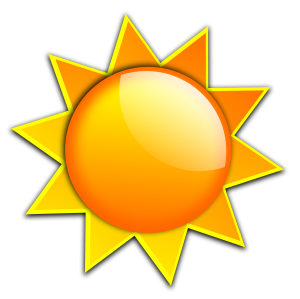 Check It Out!
BBC was able to catch a Desert Kangaroo Rat on film! You can see a real, live Kangaroo Rat eating seeds, sleeping in its burrow, and even defending itself against a Gopher Snake!

	Clip time– 3:29

	Desert Kangaroo Rat Video Clip
Knowledge Check
So, lets see what you’ve learned with a quick pop quiz…

Where do Desert Kangaroo Rats live? 

Name 2 adaptations of the Desert Kangaroo Rat that allow it to survive in a desert ecosystem.

What are some ways that the Desert Kangaroo Rat can protect itself from other animals?
Answers
Desert Kangaroo Rats live in the Mojave Desert (including the southwestern corner of Utah).

Adaptations: 
It can get needed moisture from the seeds it eats
It can store food in cheek pouches for weeks
Coloring and guard hairs for sun protection

Foot thumping, vocal displays, flipping sand

How did you do? We hope you got 100%!!
See you later!
Thanks for learning about Desert Kangaroo Rats and their amazing adaptations with us today! We hope you enjoyed it as much as we did! 

	Sincerely, 
	The ‘Utah Nature Explorers’ Team
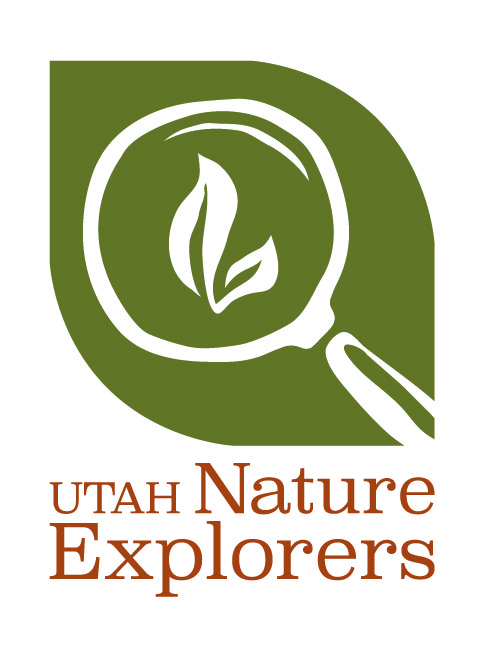